From Law’s Words to Legal Violence
Law’s words construct community, but law’s language is indeterminate, contested, unequally accessible, exclusionary
Our “myths” of law  are contradictory – both                   encourage & discourage rights claiming, unequally
	Enable us as actors, constrain us as subjects 
B. Flawed law & failed communities   challenge 	to build legal community where rights of all are             	           respected and enacted
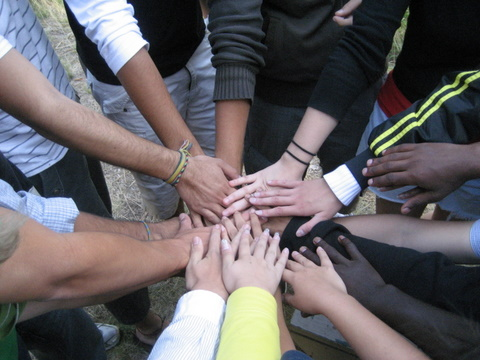 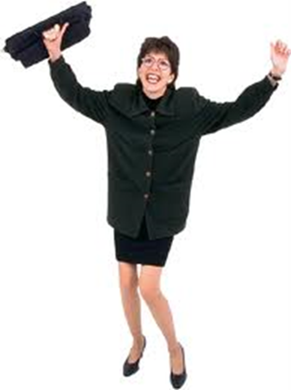 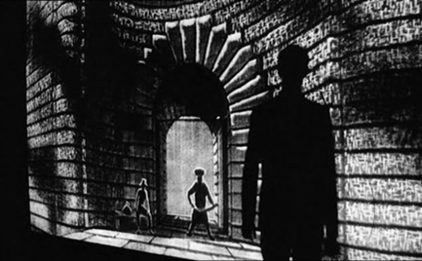 From Law’s Words to Legal Violence
2. Robert Cover offers theoretical challenge and 	framework
	 “Legal interpretation takes place in a field of 	pain and death.”
	
	A. Law aspires to contain, deter, & remedy violence 
	
	B. But law’s power relies on violence -   		      symbolic (words) and physical constraints
		Hobbes: legal state violence creates order
From Law’s Words to Legal Violence
Thomas Hobbes’s modern legal state, Leviathan 1651
			      "There is no power on earth to be
 				compared to him.” Job 41:24
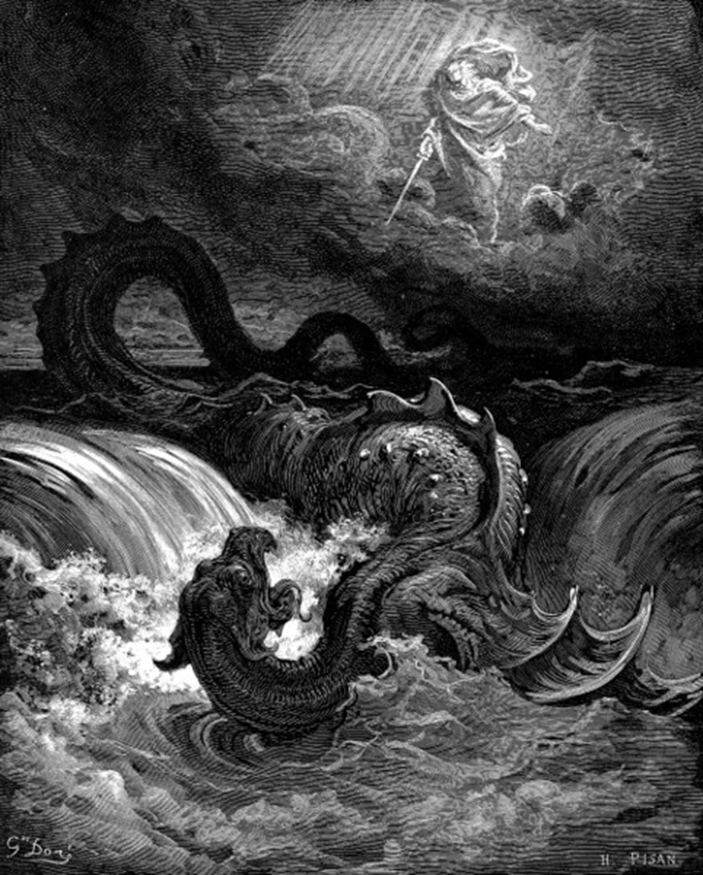 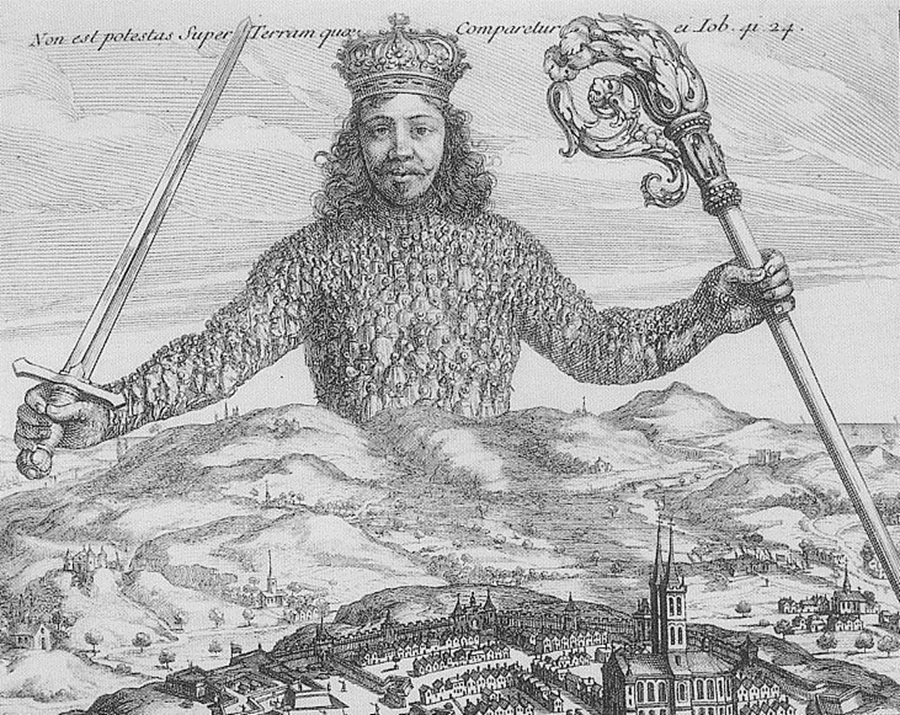 From Law’s Words to Legal Violence
C. Law affirms/denies, creates/destroys
	    Merry: claiming rights may deter/punish violence     		against women by imposing legal violence 		on male abusers
	D. Citizen compliance with law – due to the 		     	 power of words… or the threat/application 		of  force?
	   Max Weber: legal state has monopoly on violence
	
	E. But law also disciplines, limits violence of state 	      legal officials (Capt. Vere in Billy Budd)
                                                    https://www.youtube.com/watch?v=L6nM8E-2Uyc
Melville: Billy Budd
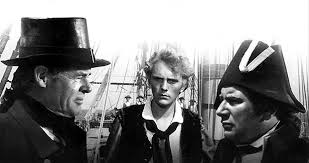 Master At Arms Claggart: We must 
serve the law, sir, or give up the right and privilege of service. It is only within that law that we may use our discretions of our rank……I am what I am, sir. And what the world has made me.
Captain Vere: The world? The world demands that behind every peacemaker there be the gun, the gallows, the jail. Do you think it will always be so?
Master At Arms Claggart: I have no reason not to, sir.
Captain Vere: But remember, Mr. Claggart, that even the man who wields the whip cannot defy the code we must obey and not be broken by it. That will be all.
Master At Arms Claggert: Aye, sir. With your permission, sir, is it still to be ten lashes?
.
From Law’s Words to Legal Violence
.
3. Cover: Law’s words “mask” law’s violence
	A. Focus on formal legal arguments/words diverts 	        from material, painful outcomes (words 	        abstract from the “real,” trial vs punishment)
	        Legal abstractions forget real people	
	B. Fragmented “institutionalization” of law in 	        practice separates words and violent deeds
	C. Law’s focus on procedural limits to arbitrary 	        violence distracts from systematic, routinized 	        violence (e.g., mass incarceration)
	        Liberal law permits illiberal legal practices
    	Legal practices/rituals induce “forgetting” of 	        symbolic and physical violence
From Law’s Words to Legal Violence
. 
4. Focus on criminal justice – where physical and 	psychological violence are most evident
 	Central Park Five – social & police violence
	A. Police enforce law but….limited by law? 			Police fight violence w/ legal force
		Violence in the street
		Coercion in the station house
	B.  Punishment – torture, prison, solitary 			confinement
	C. Death Penalty -- the ultimate violence
From Law’s Words to Legal Violence
.  5. Questions to and beyond Cover: 
	A) How does law’s violence differ from the 	violence it is supposed to deter, contain, remedy?


	
	
	
           What makes law’s violence “better” or more 			acceptable than other types of violence?
	Law’s violence should be more rational, measured,
		constructive of community….but is it? 
		Does procedure really tame legal violence?
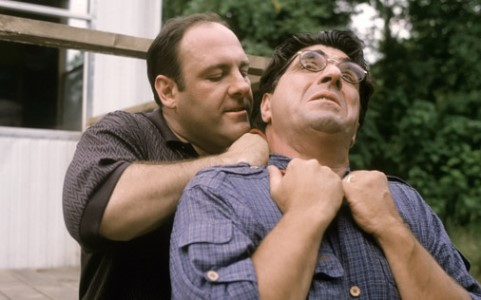 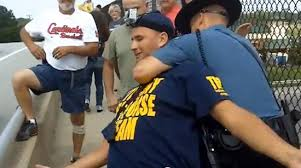 From Law’s Words to Legal Violence
Cover never defines “violence”
	Violence = the use of physical force to cause injury, 		damage or death
   	1. swift, intense force: violence of  storm. 
  	2. rough or injurious physical force, action, or 		treatment
   	3. an unjust or unwarranted exertion of force or  
        	      power, as against rights or laws: to take over a   
                  government by violence. 
		So is “legal violence” inherently legitimate
		or just? We need critical standards…
From Law’s Words to Legal Violence
B)  How much violence is reasonable or excessive, both in individual cases and in aggregate?
Is Cover too comfortable w/ the “necessity” and 	      		ubiquity of law’s violence?
	      i) Historical context of Cover – 1980s mass 		        	incarceration, “wars” on crime and 		        		abroad, accelerating punitiveness 
	      ii) Is the US a highly punitive society? If so, why?
     C. Who are the legitimate objects/subjects of violence?
	       i. Disproportionately poor people of color
	       ii. History of criminalizing race as “status crime”
		Racial profiling is normal practice
	      iii. The “ghosts of slavery” haunt America still…(?)
From Law’s Words to Legal Violence
6. McCann: Legal violence is limited, measured force
	i) Law’s words = reasoned, principled justification 		for violence
	ii) Due Process exists to contest/review official 		violence for lawful justification
	iii) Lawfulness relies on “economy of violence” – 		the least violence necessary to achieve end
		Substantive as well as procedural constraints
	iv) Law is most powerful when words need no 		violence to back them up
	v)  Excessive official violence undermines trust in 		law’s words  more violence
		Legal officials can/do act unlawfully
From Law’s Words to Legal Violence
Hannah Arendt:  "Violence can be justifiable, but it never will be legitimate ... Its justification loses in plausibility the farther its intended end recedes into the future. No one questions the use of violence in self-defense, because the danger is not only clear but also present, and the end justifying the means is immediate".
	
Violence (necessary force) vs. Power (relationship of trust) 

Cover: Violence “kills” the meaning of words. 
How can words justify violence if violence kills words?


**
From Law’s Words to Legal Violence
7.  Three challenges for remedying excessive violence of		 law 
	1) Legality privileges procedural over substantive 			justice & fairness (impact ignored)
		Few standards for proper amount of violence
	2) Legality focuses on individual fairness, masking
		institutionalized/systemic dimensions of 			violence (profiling; punishment)
	3) Obstacles to challenging legal abuse: legal rights	 		mobilization to tame and remedy excessive 		violence limited by deficient resource 			capacity of those subjected to violence (as 			individuals and as groups)